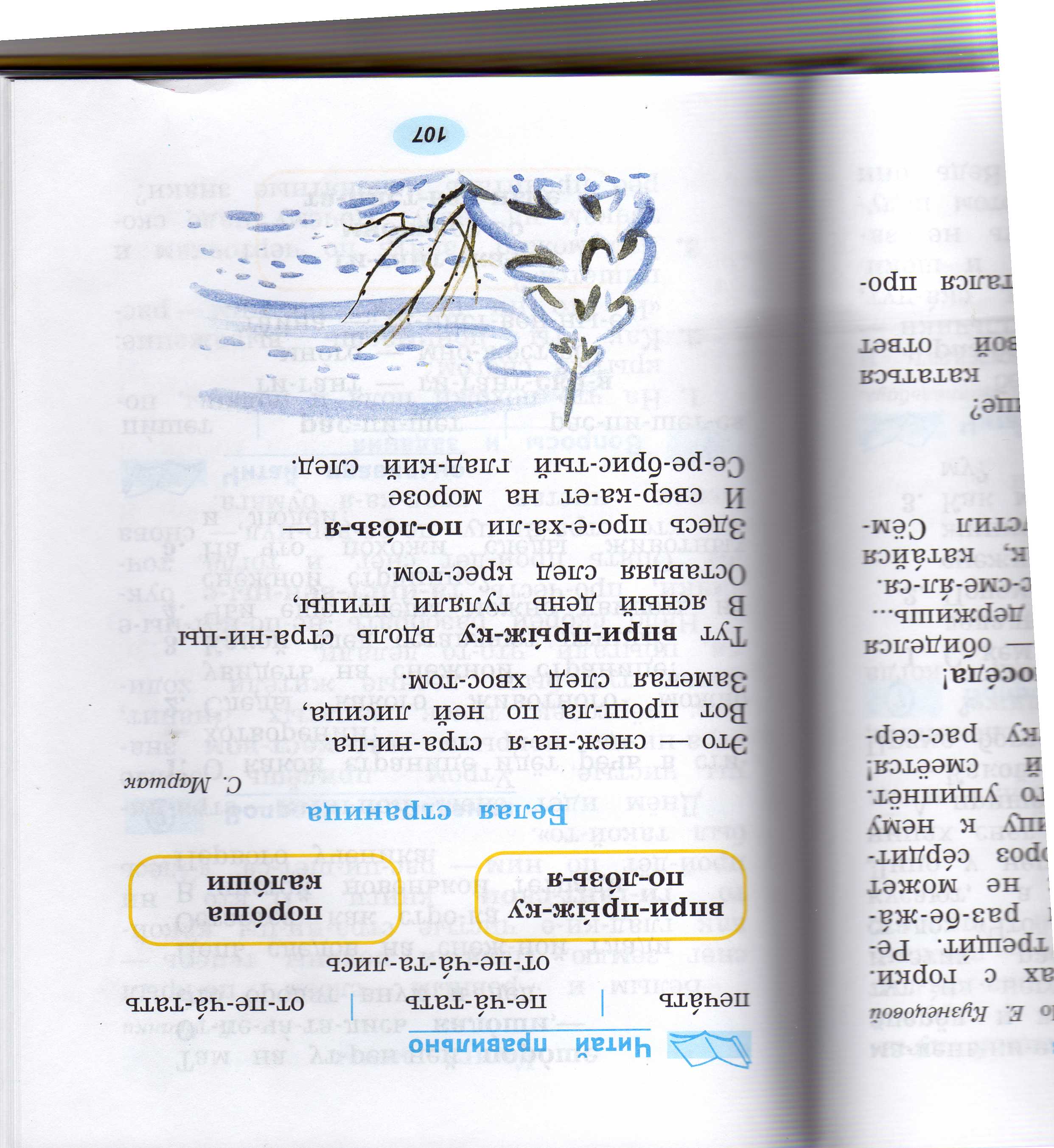 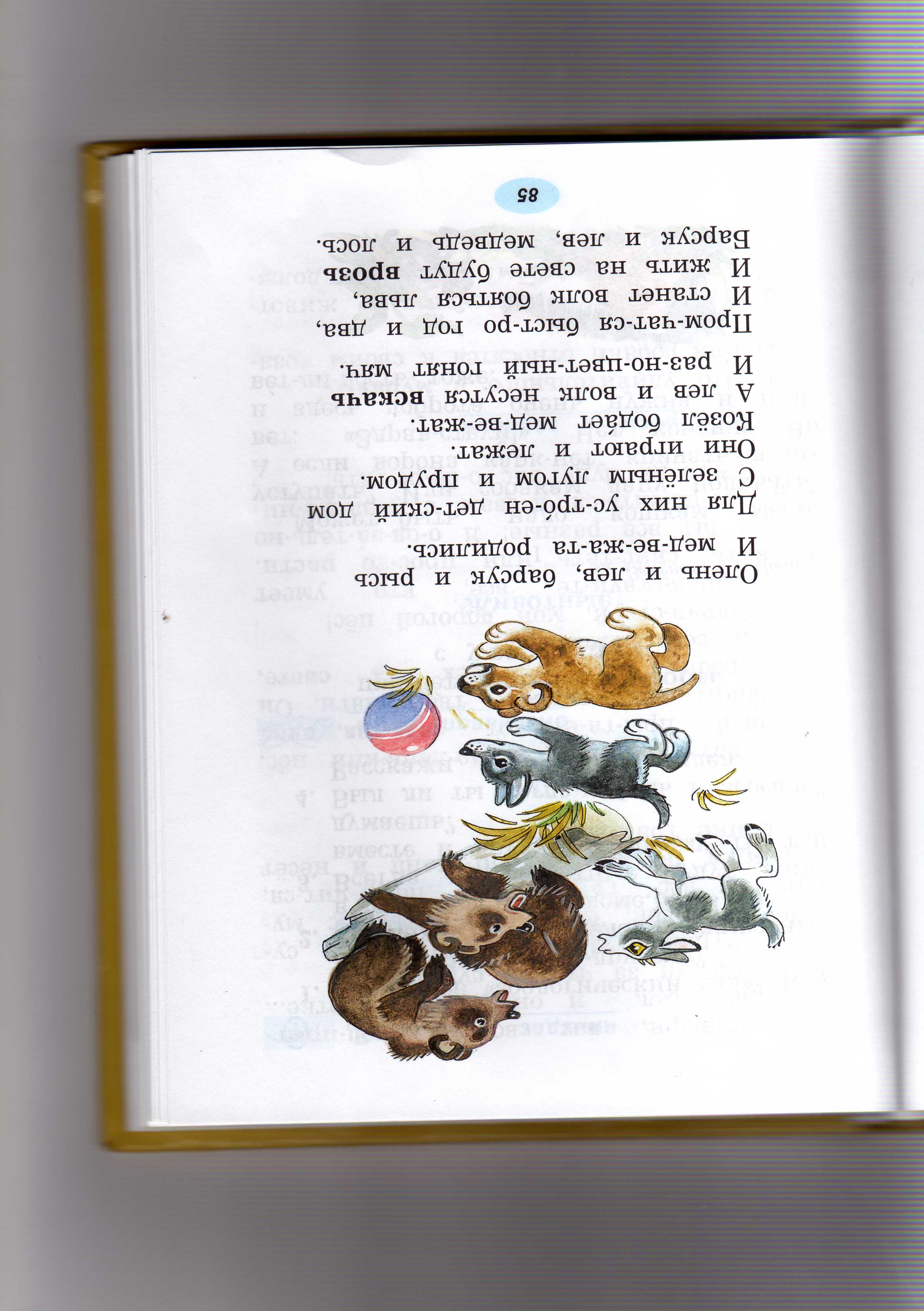 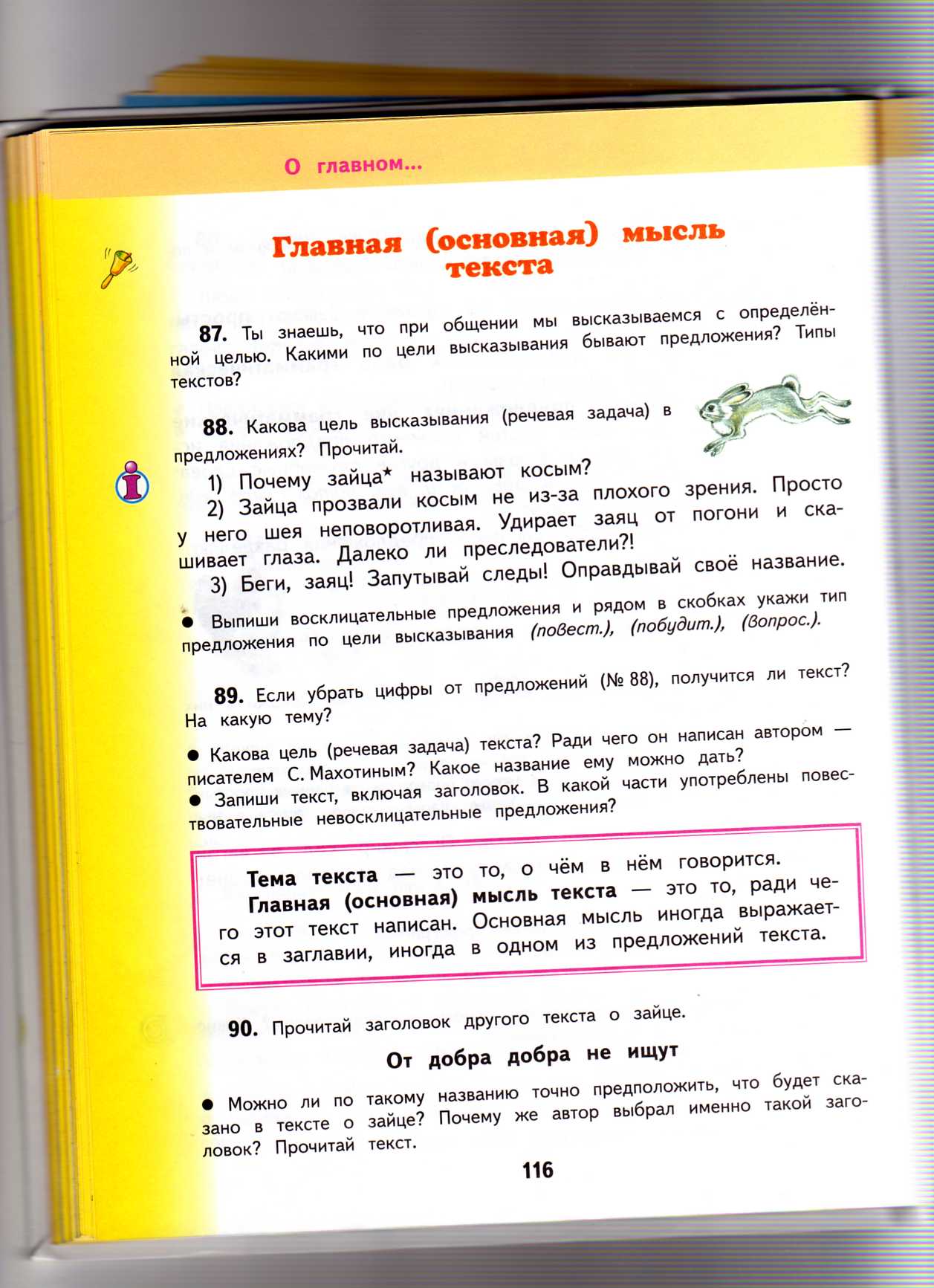 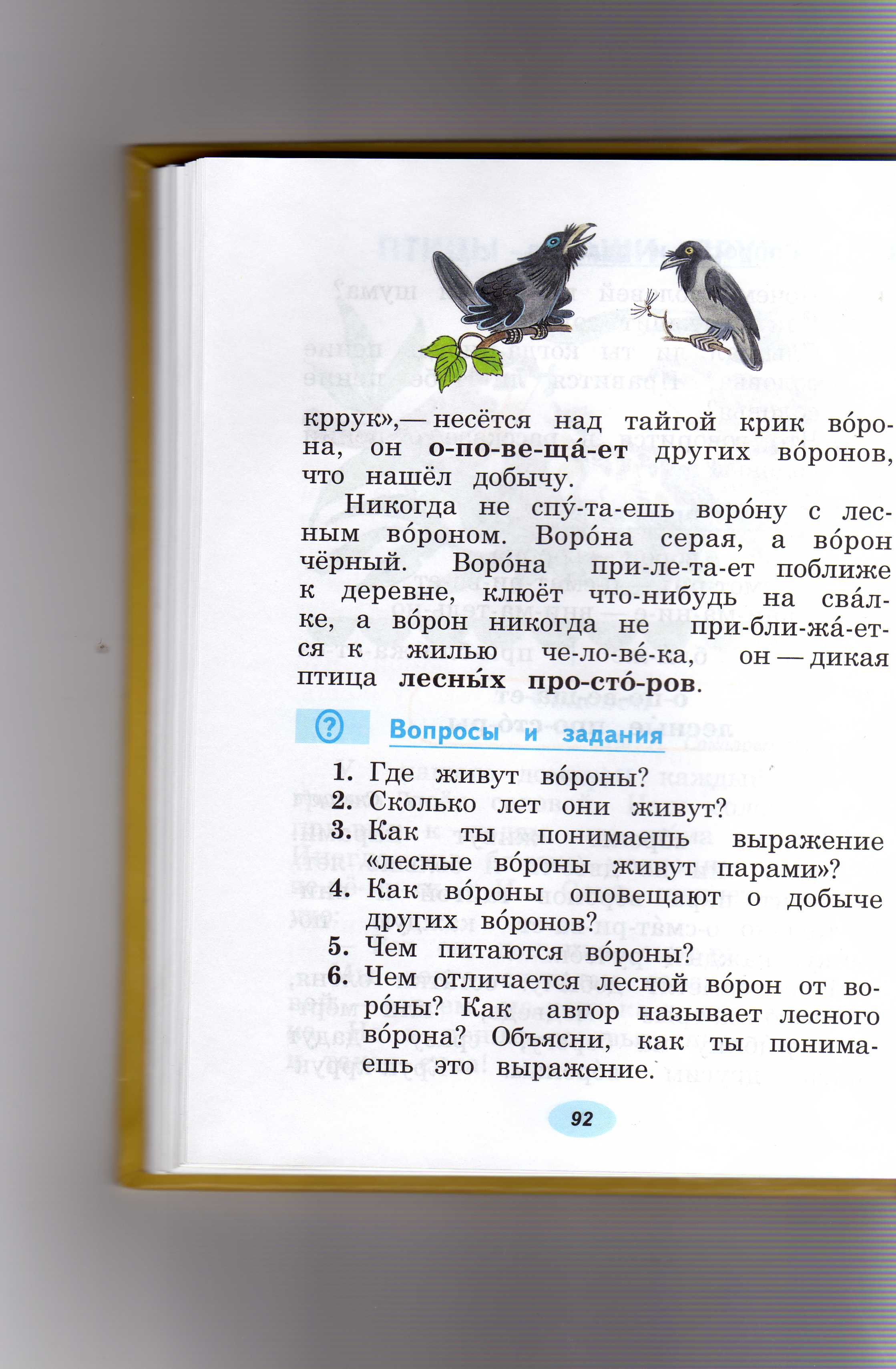 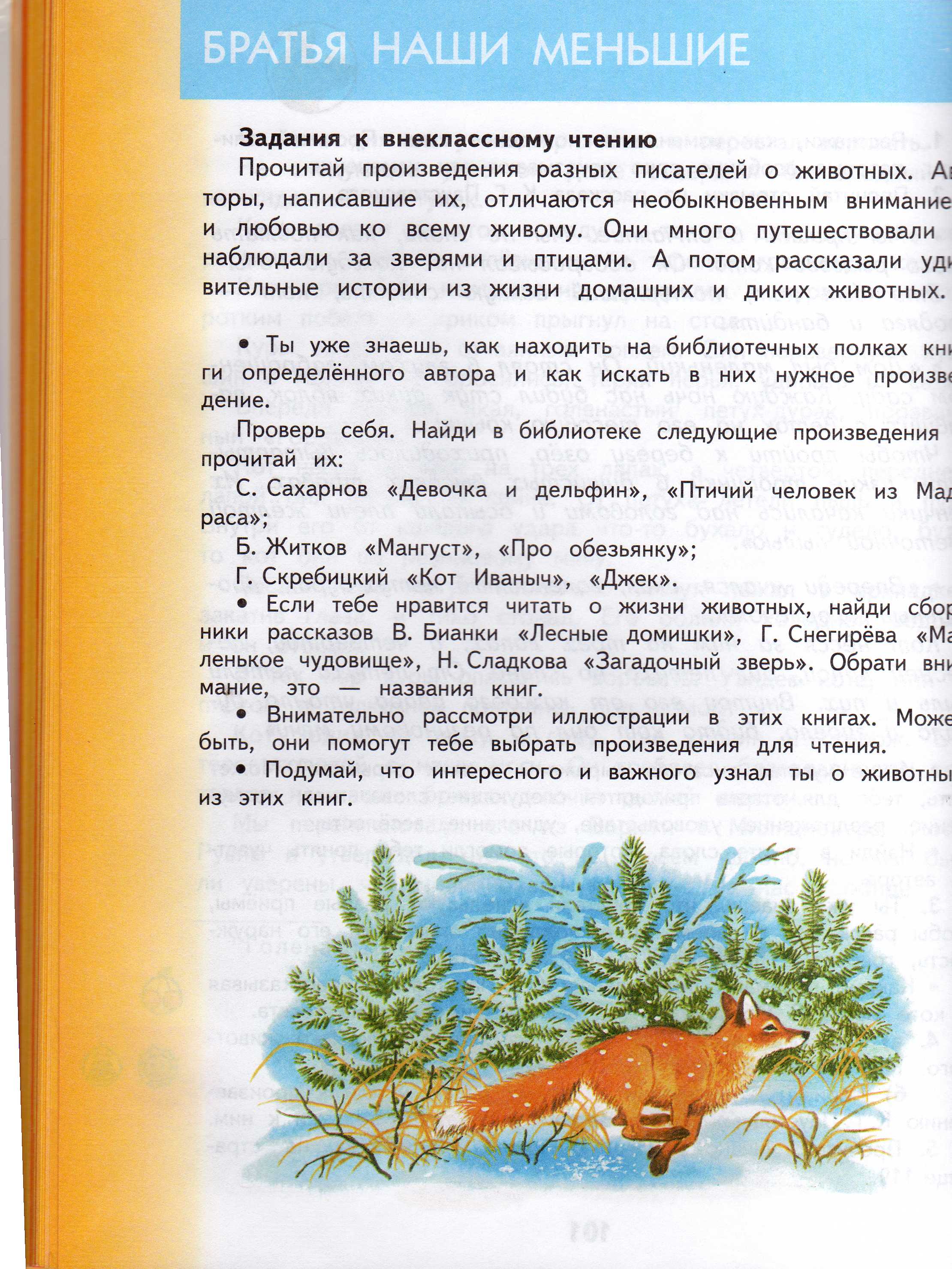 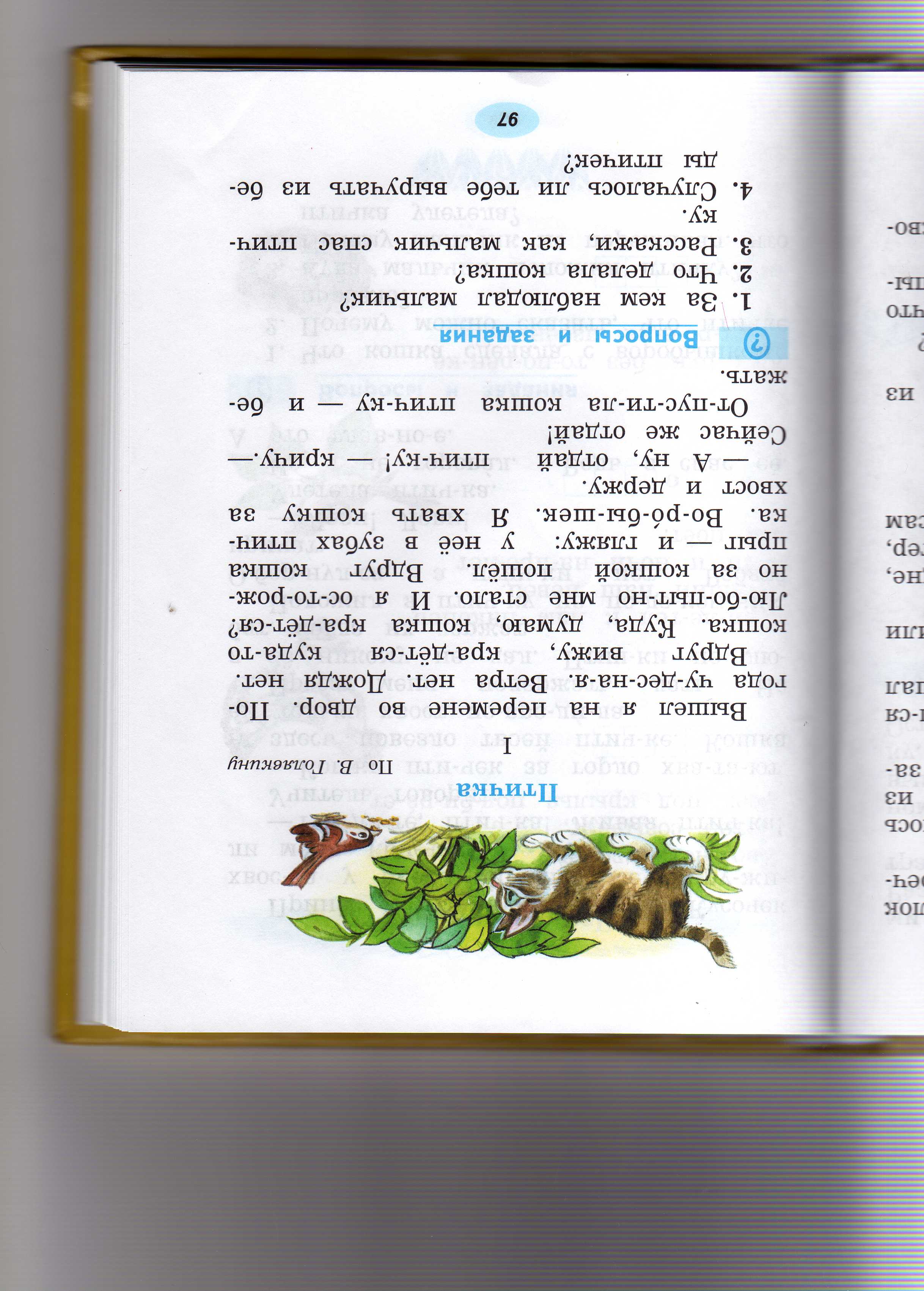 1.Почему зайца  называют косым?
2.Зайца  прозвали косым не  из-за  плохого  зрения. Просто у него  шея  неповоротливая. Удирает заяц  от погони и скашивает глаза. Далеко ли преследователи?!
3.Беги, заяц! Запутывай следы! Оправдывай свое название.
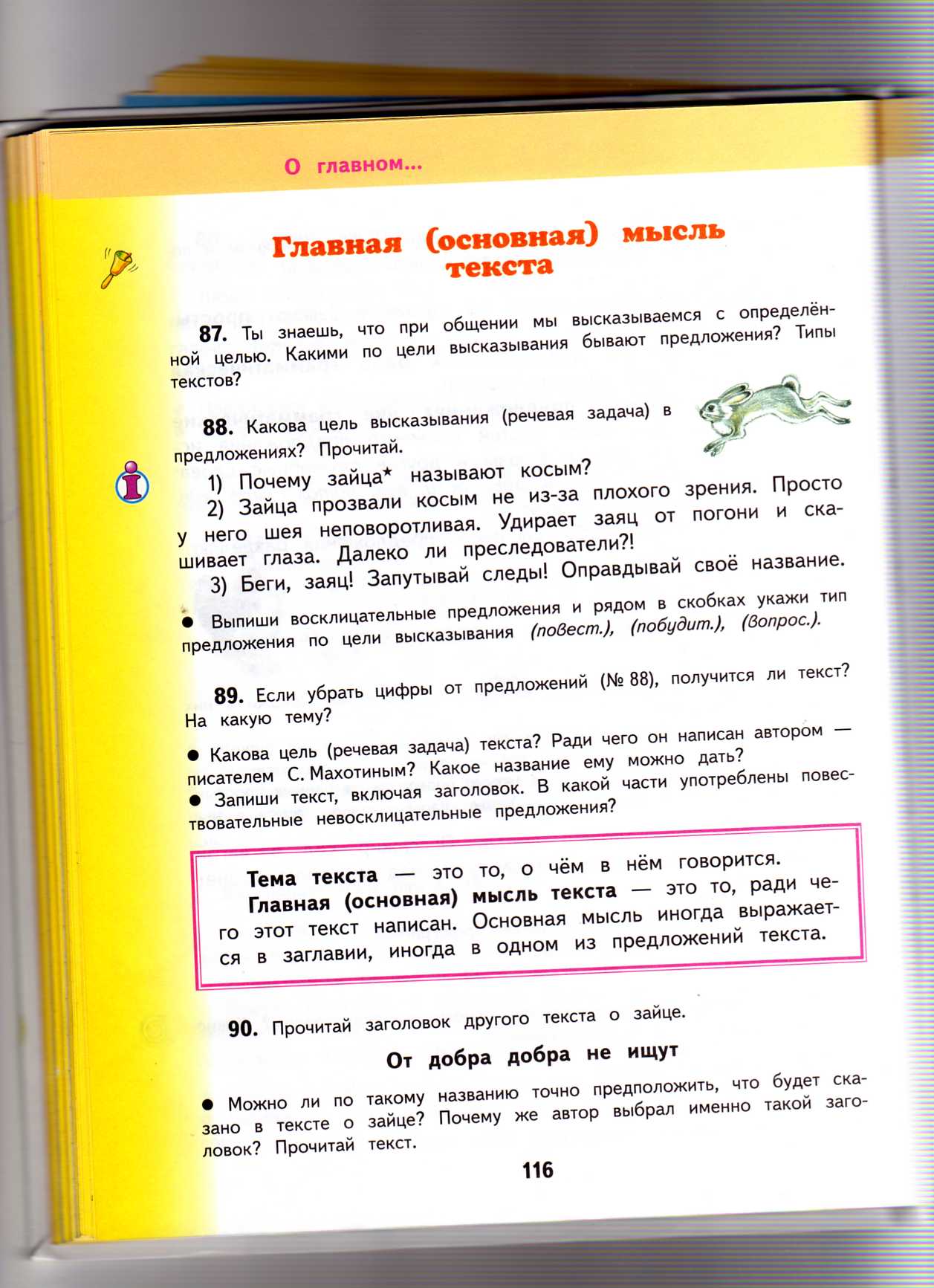 Почему зайца  называют косым?
      Зайца  прозвали косым не  из-за  плохого  зрения. Просто у него  шея  неповоротливая. Удирает            заяц от погони и скашивает глаза. Далеко ли преследователи?!
              Беги, заяц! Запутывай следы! Оправдывай свое название.
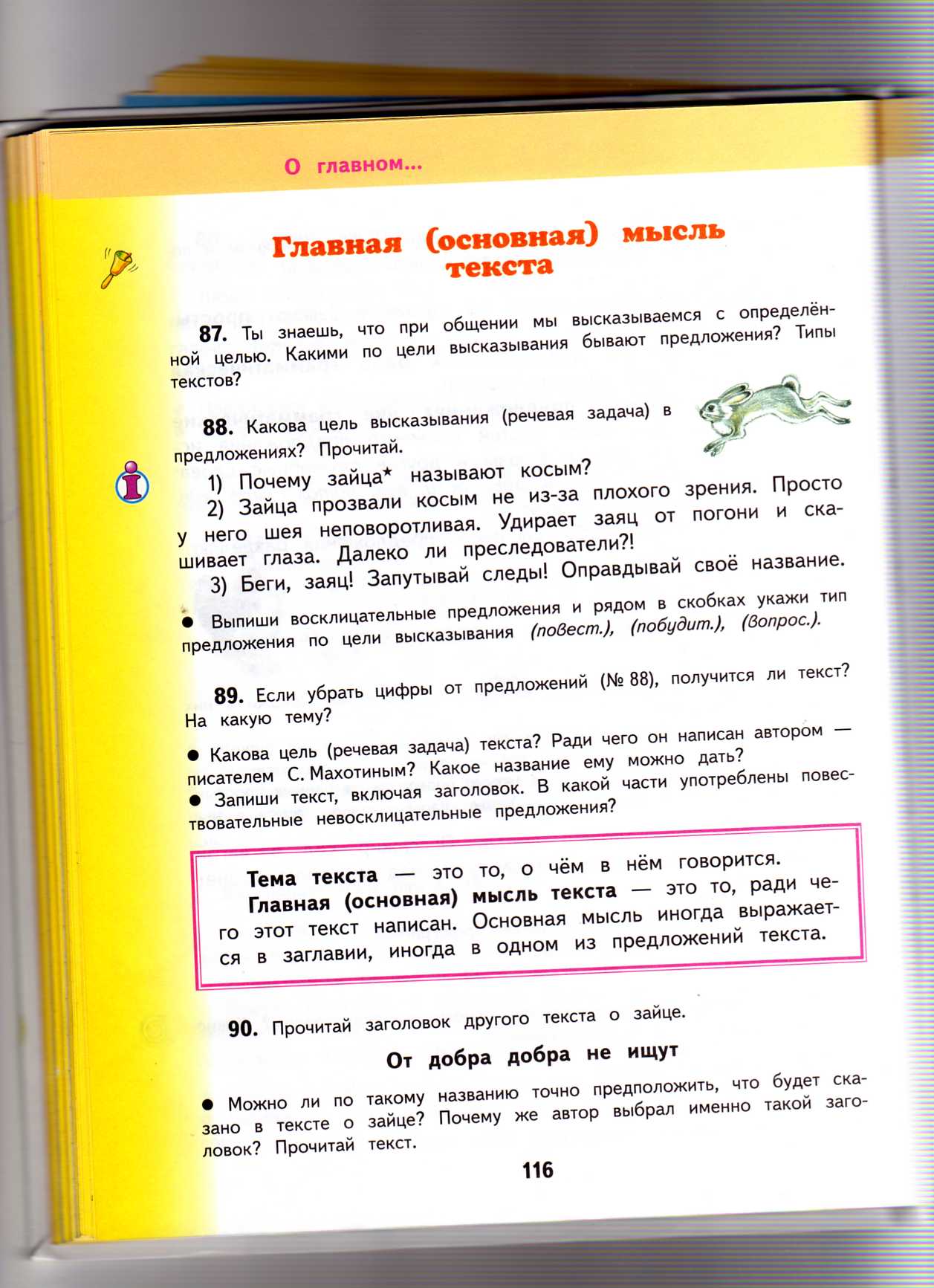 Найдите верное  утверждение
а) текст – это набор предложений;
б) текст – это  высказывание, которое  состоит из нескольких      предложений, объединенных одной темой;

а) тексты –вопросительные, побудительные, повествовательные;
б) тексты –повествования, описания, рассуждения;

а) к  тексту можно  придумать заголовок;
б) к  тексту нельзя придумать заголовок;

а) в  тексте можно  определить главную мысль;
б) в  тексте нельзя определить главную мысль
Почему зайца  называют косым?
     Зайца  прозвали косым не  из-за  плохого  зрения. Просто у него  шея  неповоротливая. Удирает заяц от погони и скашивает глаза. Далеко ли преследователи?!
           Беги, заяц! Запутывай следы! Оправдывай свое название.
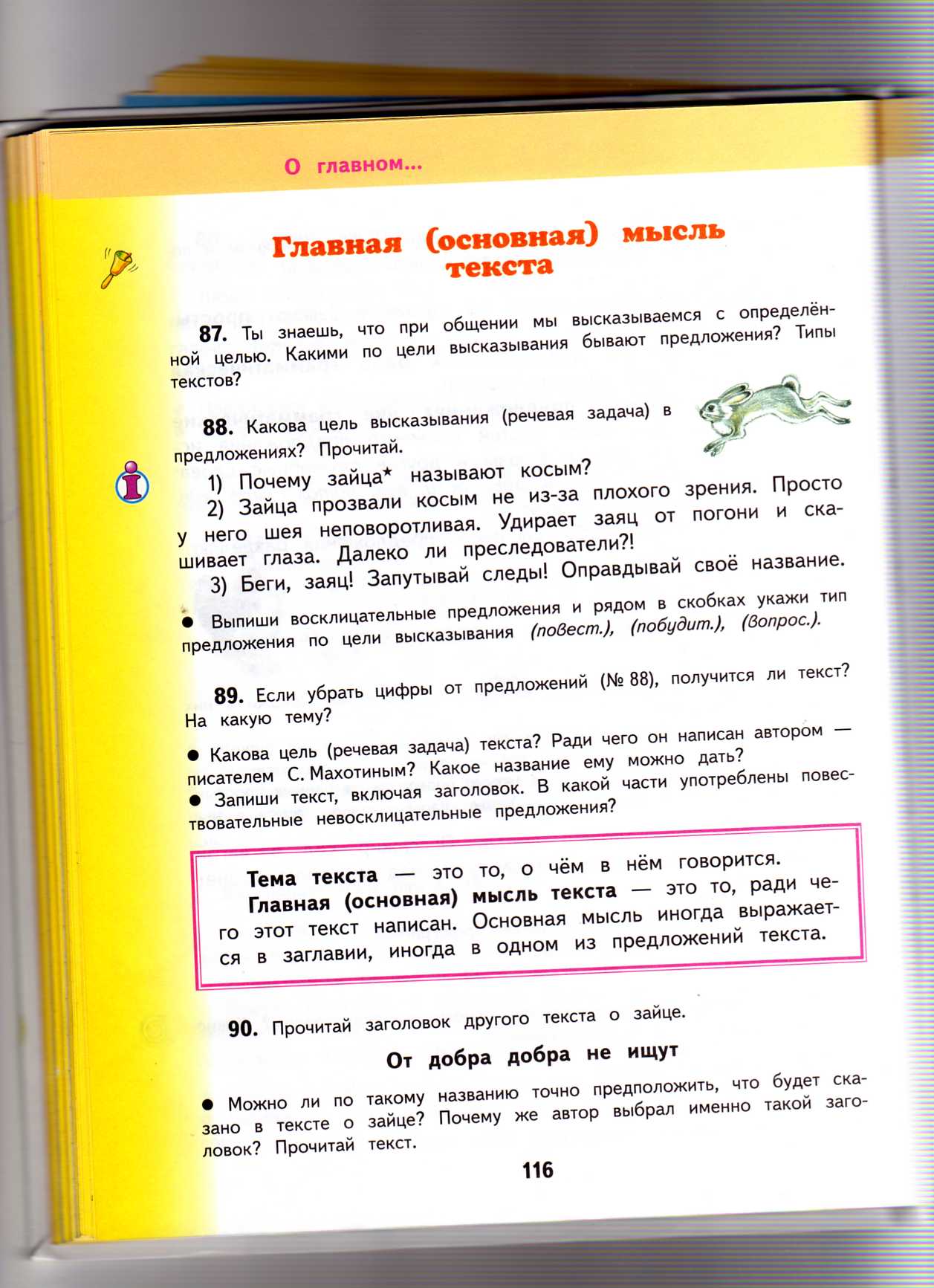 Почему зайца  называют косым?
Зайца  прозвали косым не  из-за  плохого  зрения. Просто у него  шея    неповоротливая. Удирает заяц от погони и скашивает глаза. 
    Далеко ли преследователи?!
              Беги, заяц! Запутывай следы! Оправдывай свое название.
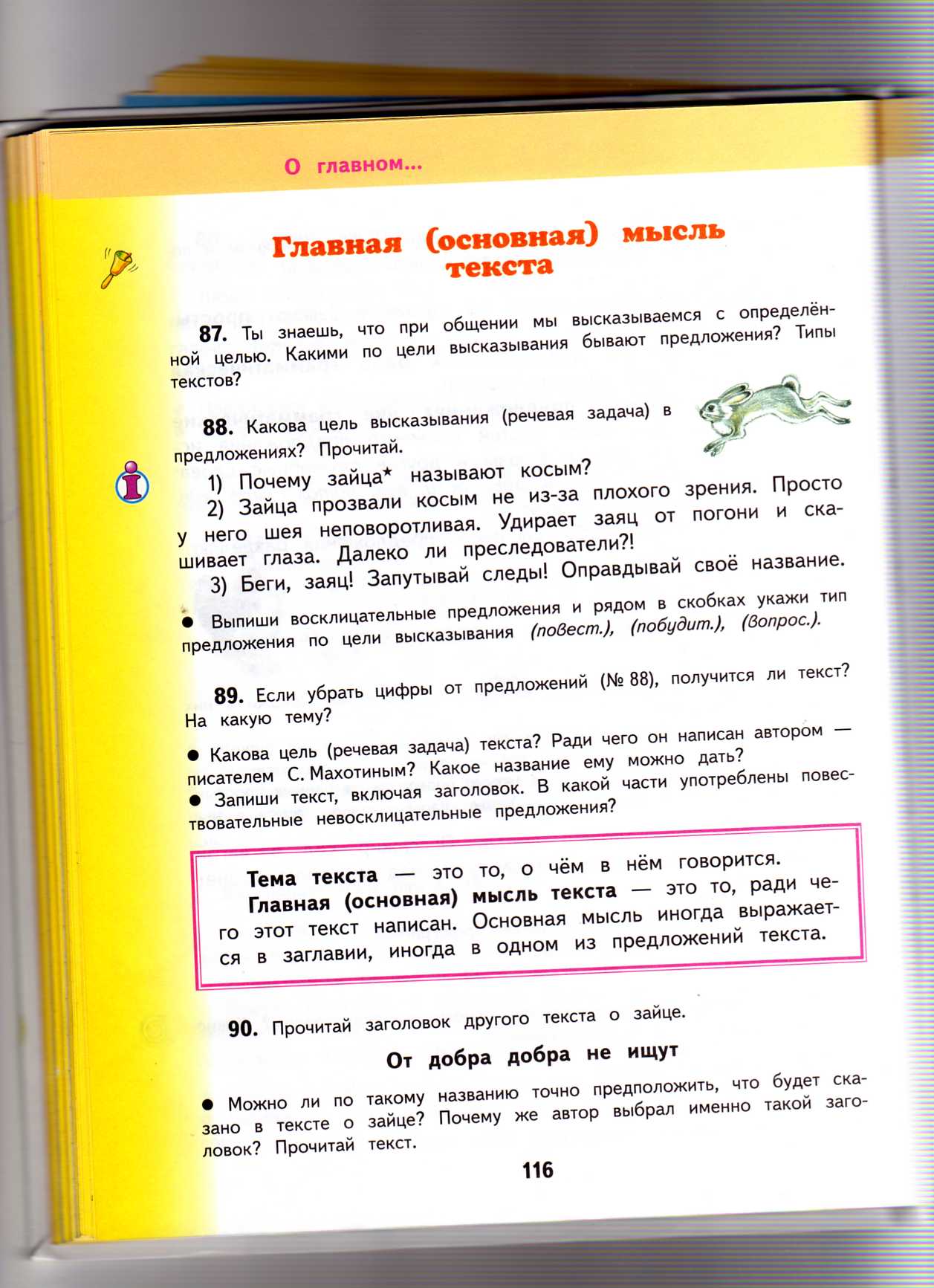 Главная (основная ) мысль текста – это  то, ради чего  этот текст  написан. Основная мысль  иногда   выражается
В заглавии текста
В одном из предложений текста
Спасибо за внимание!
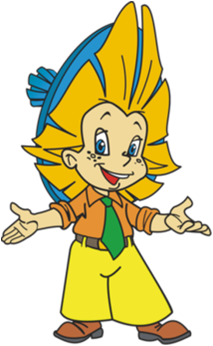 Горюнова Любовь Васильевна, учитель начальных классов МОУ Артемовская СОШ Бодайбинского района Иркутской области<265-419-933>